Cyber Brain Academy
Security+ Training
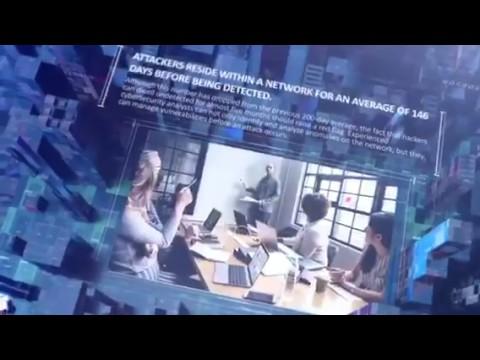 Welcome!
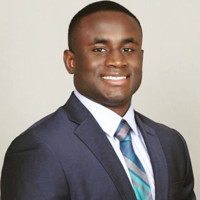 On behalf of Cyber Brain Academy and the Navy SEAL Foundation, welcome to Domain 5 of our CompTIA Security+ training course. Our goal is to assist you in preparing for the Security+ exam.
About This Course
Participation is key!
Course notes can be found on: https://learn.cyberbrainacademy.com/
Domains 1, 2, 3, 4, and 5 notes are currently uploaded
You are expected to take plenty of notes
You will be quizzed every day
Have fun!
Domain 4 Review Quiz
Domain 5: Risk Management
5.1 Explain the importance of policies, plans and procedures related to organizational security.
Standard operating procedure
A standard operating procedure (SOP) is the specific actions required to implement a specific security mechanism, control, or solution within an organization.
[Speaker Notes: SOPs should be documented in detail. In most scenarios, the procedures are system- and software-specific, so they must be updated as the hardware and software evolve. Procedures help ensure standardization of security across all systems; if they are followed correctly, then all activities should be in compliance with policies, standards and guidelines.]
Agreement types
An agreement is an arrangement between the two parties. For example, an agreement constitutes an arrangement between two organizations or between IT and other departments.
BPA
A business partnership agreement (BPA) is a document used by business partnerships to define all the terms and conditions of the business relationship.
[Speaker Notes: Typically, this agreement includes the goals and duration of the partnership, contribution amounts, accounting obligations, distribution of profits, process for adding or removing partners, and the terms and conditions of termination of the partnership.]
SLA
A service-level agreement (SLA) is a detailed document that describes the vendor, consultant and contractor controls that are used to define the expected levels of performance, compensation and consequences.
[Speaker Notes: Some of the common components in SLAs include system uptime, maximum downtime, peak load, average load, responsibility for diagnostics and failover time, as well as the financial and other contractual remedies if the agreement is violated.]
ISA
An interconnection security agreement (ISA) is similar to a MOU/MOA except it is more formal and includes monetary penalties if one of the parties does not meet its obligations. 
For example, if two parties plan to transmit sensitive data, they can use an ISA to specify the technical requirements of the connection, such as how the two parties establish, maintain and disconnect the connection. 
It might also specify the minimum encryption methods used to secure the data.
MOU/MOA
A memorandum of understanding (MOU), or memorandum of agreement (MOA), is a general document that defines the intention of two entities to collaboratively work together toward a common goal.
[Speaker Notes: An MOU is the first step of mutual understanding between the two parties and will include general points, while an MOA is the next step when two parties define more details for beginning an agreement.]
Personnel management
The act of managing your employees and contractors is referred to as “personnel management”. 
Personnel management often deals with the process of hiring new people, terminating existing workers and maintaining good relations with current employees.
Mandatory vacations
Some organizations have a policy that requires employees in sensitive positions to take mandatory vacations of five or ten consecutive business days.
[Speaker Notes: Common in the finance industry, these policies help deter fraud because of the knowledge that another person will be performing an employee’s duties and examining their work. In addition, some complex embezzlement and fraud schemes require the employee to take steps daily to cover up the crimes. It is common for organizations to also schedule audits to coincide with mandatory vacations to increase the likelihood of discovering fraud and other crimes.]
Job rotation
Job rotation is a policy that compels employees to rotate into different jobs, or at least rotate some of their duties.
[Speaker Notes: This practice can deter fraud (such as sabotage) and prevent information misuse as well. Like mandatory vacations, job rotation makes it more difficult for an employee to cover their tracks, since someone else will be performing their duties. In addition, job rotation can also discover innocent mistakes as another employee transitions into the role. duties.]
Clean desk
Some organizations require a desk to be free of paperwork or other material that might contain sensitive or internal information.
[Speaker Notes: A clean desk policy ensures that employees are cognizant of items being left out on their desk. This prevents malicious individuals from walking around the office and stumbling across sensitive information.]
Background checks
Background checks are used to identify an individual’s previous activities. Most background checks are conducted prior to employment and can include an individual’s criminal, financial or driving records.
[Speaker Notes: While there are exceptions to the rule, past behavior is a fairly reliable indicator of how people might perform today.]
Exit interviews
Exit interviews are conducted when an employee retires, resigns or is dismissed from the company. 
Not only does this interview allow the company to retrieve assets, it enables management to learn about any issues, problems or grievances that could affect future loss.
[Speaker Notes: It is also beneficial for management to remind employees leaving the company about the details of any non disclosure agreements that were signed when the employee was hired.]
Role-based awareness training
Training is a key way to ensure that employees understand important company policies and procedures. 
Role-based awareness training is training customized for roles.
Data owner
The data owner is responsible for ensuring the organization has adequate security controls based on the data classifications defined in the security policy.
[Speaker Notes: The data owner could be liable for negligence if they fail to establish and enforce security policies to protect sensitive data. For example, the data owner could be the chief operating officer (COO), the president or a department head.]
Systems administrator
The systems administrator is responsible for granting appropriate access to users. 
They might or might not have complete administrator rights, but they will have the ability to assign permissions.
[Speaker Notes: Administrators typically assign permissions based on the principle of least privilege, whereby they grant users access to only the data needed to perform their tasks.]
System owner
The system owner is the individual who owns an asset or system that processes data, including sensitive data. 
The system owner develops and maintains the system security plan and ensures that the system is deployed according to the security requirements.
[Speaker Notes: While the system owner is typically the same individual as the data owner, it can be a different role in an organization (e.g., department head).]
User
A user is an individual who accesses data using a computing system to accomplish work tasks. 
Typically, users have access to only the data they need to perform their work tasks.
Privileged user
A privileged user is an individual who requires a higher level of privileges to resources than other user accounts.
[Speaker Notes: Granting administrative privileges requires approval by appropriate personnel within the organization.]
Executive user
An executive user is an individual who is at or near the top of management in an organization.
[Speaker Notes: While an executive user might not be a privileged user, the account might require special controls. For example, only certain privileged users might be able to manage an executive user’s account.]
NDA
A non-disclosure agreement (NDA) is a legal contract between two or more parties that details confidential information the parties will share with one another and should restrict access to the information from any third parties.
[Speaker Notes: NDAs can require that both parties are restricted in their use of the information, or they can restrict the use of information by a single party. For example, some employment agreements will include a clause restricting employees’ use and dissemination of company-owned confidential information.]
Onboarding
Onboarding occurs when an employee is hired by an organization. The person is given employment information, and their user account is provisioned with the appropriate access to system resources.
[Speaker Notes: Many organizations will automate this process to ensure consistency and adhere to security practices.]
Continuing education
Since cybersecurity threats are constantly evolving, it is important for an organization to empower security personnel with the tools and knowledge to understand potential threats and how to avoid them.
[Speaker Notes: At a minimum, cybersecurity training should include the most common attack methods, the tools and techniques used to safeguard against attacks, and the appropriate methodology for responding to cybersecurity incidents.]
Acceptable use policy/rules of behavior
An acceptable use policy (AUP) is a set of rules defined by the organization that detail the type of behavior that is permitted when using company assets.
[Speaker Notes: An AUP should contain explicit language defining procedural requirements and the responsibilities of users. The purpose of the AUP is to help limit the risks posed to an organization by safeguarding the business and its property, both physical and intellectual.]
Adverse actions
While it is difficult to identify all inappropriate behavior, an organization should inform employees that adverse actions that affect business operations might cause a suspension of services. 
This should be described in the AUP or the security policy.
General security policies
General security policies should identify the rules and procedures for all individuals accessing an organization’s assets and resources. 
The security policies should also define how a company plans to protect the physical and IT assets and resources
Social media networks/applications
An organization should develop a social media security policy that governs the use of social media by employees. 
While using social media for business purposes can be beneficial to the organization, have clearly defined rules and procedures for using social media from company resources can significantly reduce risk.
Personal email
The security policy should clearly define the use of business and personal email. 
For example, the policy might state that personal use of business email is strictly prohibited, or the policy could include guidelines on the personal use of business email.
[Speaker Notes: Some organizations allow employees to access personal email from business assets (e.g., computers, mobile devices, etc.). Because access to these uncontrolled email addresses presents a risk to the organization, the security policy should define how and when employees may access their personal email.]
5.2 Summarize business impact analysis concepts.
RTO
A recovery time objective (RTO) defines how long the organization can operate without the resource or application. Again, the resource or application owners decide on the RTO and management approves it. IT staff will configure the systems and/or environment to meet the RTO. For example, the recovery time for critical apps often very short.
RPO
A recovery point objective (RPO) is a specific point in time a resource can be recovered to. Typically the resource or application owners decide on the RPO and management approves it. IT staff will configure the required frequency of replication and/or backups to meet the RPO. For example, critical resources should be backed up more frequently than less critical resources.
MTBF
For managing the hardware lifecycle within an organization, hardware should be scheduled for replacement and/or repair. 
The schedule should be based on the mean time to failure (MTTF) and mean time to repair (MTTR) established for each asset.
[Speaker Notes: Typically, MTTF is the expected functional lifetime of the asset based on a specific operating environment. MTTR is the average length of time required to perform a repair on the device.]
MTTR
The mean time between failures (MTBF) is the average time between one failure and a subsequent failure. Manufacturers often list only the MTTF if the MTTF and MTBF values are the same.
Mission-essential functions
Mission-essential functions are a defined set of functions in an organization that must be continued throughout, or resumed rapidly after, a disruption of normal operations. 
Some organizations will implement tiers of mission-essential functions.
Identification of critical systems
After defining the mission-essential functions in an organization, it is important to identify the critical systems that support these functions. 
A critical system is defined as a system that must be highly available and/or reliable. Most critical systems are related to safety, mission, business or security.
Single point of failure
A single point of failure is a part of a system that will cause a failure of the entire system if it fails. 
A single point of failure is not desirable for organizations with a goal of high availability.
Impact
Impact is an estimate of the potential losses for an organization associated with a specific risk. 
During risk analysis, organizations will develop an estimate of probability and impact.
[Speaker Notes: When you take in large amounts of data from many different sources, it can be tough to understand how the data relates to other data.]
Life
Organizations might estimate risk assessments based on the impact to life, or quality of life, factors. 
For example, an organization might consider the impact of providing health club benefits to employees
Property
Organizations might estimate risk assessments based on the impact to property. For example, an organization might consider the impact of leasing equipment as opposed to purchasing it.
Safety
Organizations might estimate risk assessments based on safety or health risks. 
These might be related to a location, lifestyle, occupation or activity. 
For example, an organization might consider the risk of purchasing a building where tornados or earthquakes are common occurrences.
Finance
Organizations might estimate risk assessments based on financial impacts such as lost revenue, costs and expenses.
Reputation
Organizations might estimate risk assessments based on the impact of social factors such as reputation. 
For example, an organization might assess the risk of advocating for political parties for fear of alienating part of the customer base.
Privacy impact assessment
A privacy impact assessment is a process that assists organizations in identifying and minimizing the privacy risks of new projects or policies. 
The organization audits its own processes and identifies how these processes might affect or compromise the privacy of the individuals whose data it holds, collects or processes.
Privacy threshold assessment
A privacy threshold assessment helps an organization determine if a system contains private information. 
It is an effective tool that helps organizations analyze and record the privacy documentation requirements of corporate activities and determine whether a privacy impact assessment is required.
5.3 Explain risk management processes and concepts.
Threat assessment
A threat assessment is used by an organization to determine the credibility and seriousness of a potential threat, as well as the probability that the threat will become a reality.
[Speaker Notes: Typically, a threat assessment includes identification, initial assessment, case management and a follow-up assessment. This information obtained from a threat assessment is used in a risk assessment.]
Environmental
Environmental, or ‘Mother Nature,’ threats are tornados, earthquakes, floods, droughts, etc.
Manmade
Man Made threats can be intentional or accidental, and can include loss of data, hacking, etc.
Internal vs. external
All threats that organizations consider during a threat assessment will fall into one of two categories: internal or external.
Internal
Internal threats are threats an organization can control. For example, an organization might assess the risk of implementing a data loss prevention system to ensure that corporate data is not exposed to unauthorized personnel.
External
External threats are threats an organization is unable to control. 
For example, an organization can’t control weather, protestors, or external hackers.
Risk assessment
During risk management, an organization determines the likelihood of an event and the impact of the event to the organization. 
The process can be very detailed, complex and lengthy and involve multiple steps.
SLE
The single-loss expectancy (SLE) is the expected monetary value of an asset due to the occurrence of a risk.
ALE
The annualized loss expectancy (ALE) is the expected monetary loss of an asset due to the occurrence of a risk over a one-year period.
Asset value
As part of a risk assessment, an organization will appraise the value of assets. 
The value assigned to an asset is specific and encompasses tangible costs (e.g., purchase cost) as well as intangible costs (e.g., value to competitor).
Risk register
A risk register, also called a risk log, is a master document that is maintained by an organization during a risk assessment to track issues and address problems as they arise.
Likelihood of occurrence
The likelihood of occurrence is the probability that a specific risk will occur. The value can be expressed as a fraction between 0 and 1 or as a percentage.
Supply chain assessment
As part of a risk assessment, an organization might perform a supply chain assessment for the purposes of reducing vulnerability and ensuring business continuity.
[Speaker Notes: Using the risk management process tools, organizations assess the risks and uncertainties caused by logistics-related activities or resources from partners in the supply chain.]
Impact
The impact of a risk is the consequences if it occurs (i.e., the cost of a risk).
Quantitative
One of the two risk assessment methodologies, quantitative risk assessment assigns actual costs to the loss of an asset. 
Both methods are important for a complete risk assessment, as most organizations use a hybrid of both methodologies in order to gain a balanced view.
Qualitative
One of the two risk assessment methodologies, qualitative risk assessment assigns subjective and intangible costs to the loss of an asset.
[Speaker Notes: Both methods are important for a complete risk assessment, as most organizations use a hybrid of both methodologies in order to gain a balanced view.]
Testing
An organization might choose to use risk-based testing to evaluate system quality and reduce the likelihood of system defects. 
When organizations lack sufficient time to test all system functionality, risk-based testing might include validating the system functionality that has the highest impact and probability of failure.
Penetration testing authorization
Before a cybersecurity team can perform simulated attacks of an organization’s network and systems, they must obtain permission from the organization. 
The authorization might include scope of the testing, liability and/or physical access.
Vulnerability testing authorization
Before a cybersecurity team can scan the systems and network of an organization to identify security vulnerabilities, they must obtain permission from the organization.
[Speaker Notes: Using the risk management process tools, organizations assess the risks and uncertainties caused by logistics-related activities or resources from partners in the supply chain.]
Risk response techniques
After an organization completes a risk assessment, they must address each specific risk.
Accept
An organization might accept the risk (based on their risk tolerance) after a cost/benefit analysis determines that the cost of countermeasures would outweigh the cost of asset loss due to a risk.
[Speaker Notes: Typically, accepting risk requires a written statement that indicates why a safeguard was not implemented and who is responsible, as well as the consequences if the risk is realized.]
Transfer
An organization might transfer, or assign, the risk by placing the cost of loss onto another entity internal or external to the organization. 
For example, an organization might purchase insurance or outsource some responsibilities.
Avoid
An organization might avoid the risk by selecting alternate options that have less associated risk than the default option. 
For example, an organization might require employees to fly to destinations rather than allowing them to drive.
Mitigate
An organization might reduce risk (also called risk mitigation) by implementing safeguards or countermeasures to eliminate vulnerabilities or block threats. 
On a side note, countermeasure selection is a post-risk assessment activity.
Change management
Change management is used by organizations to ensure that no change leads to reduced or compromised security. 
While change management helps organizations prevent unwanted reductions in security, the primary goal of change management is to ensure that all changes in the organization include detailed documentation and auditing and can be reviewed and scrutinized.
5.4 Given a scenario, follow incident response procedures.
Incident response plan
An incident response plan is a document to help IT respond to an incident. It includes details about how to detect, how to respond and how to recover.
Documented incident types/category definitions
To create the incident response plan, an organization will define the common events that they classify as security incidents, such as an attempted network intrusion, an attempted denial-of-service attack, detection of malicious software, unauthorized access of data or a violation of security policies.
Roles and responsibilities
A computer incident response team, or cyber-incident response team (CIRT), is a carefully selected group of well-trained people whose purpose is to respond to a computer, or cybersecurity, incident.
Who is included in a CIRT and their roles will largely depend on the needs and resources of the organization. While the team can include outside personnel (e.g., law enforcement, vendors or technical specialists).
[Speaker Notes: This team will manage the incident so that it can be quickly contained and investigated, and the organization can recover. The team is typically comprised of employees who can drop their current responsibilities and have the authority to make critical decisions.]
Management
Management’s role during an incident, apart from giving the team the authority to operate, is to make the big decisions based on input from other members of the team.
Information Security
Information Security’s role includes assessing the extent of the damage, containment, basic forensics and recovery. 
The members of the Information Security team are trained in handling electronic incidents.
IT/MIS
The IT/MIS role is to ease the effects to users and to assist the Information Security team with technical matters as required. 
In the event of an incident, the IT team will need to know where the data can be accessed and what areas of the network are off limits.
IT Auditor
The IT Auditor’s role is to observe and learn how an incident started, ensure procedures are followed, and work with IT and Security to avoid problems in the future. 
IT Auditors might be present during an incident (such as if they work for the organization), but not take a great deal of action at that time.
Security
The Security role can include assessment of any physical damage, investigation of physical evidence, and guarding evidence during a forensics investigation to maintain a chain of evidence. 
If an incident involves direct contact with an asset, the security team should have the appropriate training to assist.
Attorney
The Attorney’s role is to ensure the usability of any evidence collected during an investigation in the event that the company chooses to take legal action.
[Speaker Notes: The attorney can also provide advice regarding liability issues in the event that an incident affects customers, vendors or the general public.]
Human Resources
Human Resource’s role is to provide advice on how to manage situations involving employees. 
HR will typically not be used until after an investigation has begun, and only if an employee is involved.
Public Relations
Public Relations’ role is to communicate with team leaders to ensure there is an accurate understanding of the issue and the company’s status, and to communicate with the press or to inform the stockholders of the current situation.
 A company’s image is an asset that is of considerable vale, especially if the company is publicly traded.
Reporting requirements/escalation
Event reporting and escalation procedures should be documented in the incident response plan. 
This process will ensure information security events and weaknesses associated with systems are communicated in a timely manner so the appropriate corrective action can be taken.
Cyber-incident response teams
A cyber-incident response team is responsible for working through the cyber-incident response plan. The team is a technical team and begins responding immediately after learning of an incident.
Exercise
The purpose of an exercise is to demonstrate the effectiveness of the incident response planning. 
A simulated cyber attack will test the incident response plan’s ability to manage and respond to a real-world cyber attack.
Incident response process
An effective incident response process is handled in several steps or phases.
Preparation
During the preparation phase, an organization will establish an incident response capability so that the organization is ready to respond to incidents. 
In addition, the organization will plan to prevent incidents by ensuring that systems, networks and applications are secure.
Identification
One of the most challenging parts of the incident response process is to accurately determining whether an incident has occurred and, if so, the extent and magnitude of the problem. 
During this phase, an organization will determine whether an incident occurred in the past, is occurring now or could occur in the future.
Containment
Most incidents require containment so it is important for an organization to develop a custom remediation strategy. 
As part of the containment phase, an organization documents actions and procedures for each type of incident (e.g., shut down a system, disconnect it from a network, etc.).
Eradication
After an incident has been contained, an organization might need to eradicate, or eliminate, components of the incident. 
For example, during this phase, an organization might need to delete malware or disable breached user accounts, as well as mitigate vulnerabilities that were exploited.
[Speaker Notes: During the eradication phase, it is important to identify all affected hosts within the organization so they can be remediated.]
Recovery
During the recovery phase, an organization will restore any affected systems to normal operation and confirm that the systems are functioning normally.
[Speaker Notes: In addition, the organization might need to remediate identified vulnerabilities to prevent similar incidents. For example, during this phase an organization might restore systems from backups, rebuild systems, install patches/updates, change passwords or configure firewalls.]
Lessons learned
After recovery, it is important for an organization to conduct a meeting with all involved parties and identify any improvements that can be made to the process. 
Conducting a “lessons learned” meeting can be extremely helpful in improving security measures and the incident handling process.
[Speaker Notes: This meeting allows the organization to achieve closure about an incident by reviewing what occurred and the effectiveness of the incident response steps. Ideally, this meeting should be held within several days after the incident to ensure higher accuracy when recalling events and actions.]
5.5 Summarize basic concepts of forensics.
Order of volatility
The order of volatility is the order in which an organization should collect forensic evidence. 
Since highly volatile data can be easily lost, the most volatile data should be collected first and the least volatile data should be collected last. 
For example, an organization might choose the following order: physical memory, virtual memory, disk drives, backups and printouts.
Chain of custody
In scenarios where evidence might be used in civil or criminal litigation, it is important for an organization to establish a chain of custody, also known as a chain of evidence, which documents the location of the evidence from the moment it is collected to the moment it appears in court. 
This can include the police who collect it, the evidence technicians who process it and the lawyers who use it in court.
Legal hold
A legal hold is a process that an organization might use to preserve all relevant information when litigation is anticipated. 
The legal hold process is typically initiated by a communication from legal counsel to an organization to suspend the normal disposal of records, such as the recycling of tape backups or the archiving or deletion of data.
Data acquisition
Based on the type of media, there are various methods an organization can use to retrieve data for the purposes of forensic analysis.
Capture system image
When capturing a system image, an organization will create an exact sector-level duplicate of the media. Typically, the duplicate is created using a hard
drive duplicator or software imaging tool that mirrors the data at the block level.
Network traffic and logs
As part of network forensics, an organization might monitor and analyze computer traffic for the purposes of intrusion detection and information gathering, or as part of evidence in litigation.
[Speaker Notes: An organization might also use network sniffing, recording, acquisition, and analysis of the network traffic and event logs in order to investigate a network security incident.]
Capture video
When capturing video and/or audio for the purposes of forensic analysis, it is important for an organization to understand how the system records the data (e.g., digital or analog) and the options available to retrieve the data (e.g., CD/DVD writing, USB, etc.).
Record time offset
During the playback of a system image, media or data, it is important for an organization to understand the time offset of when the information was recorded (e.g., time zone). 
The time offset is typically logged when capturing the data to ensure that investigators account for the difference when reviewing the information later.
Take hashes
After an image is captured, it is typically verified at critical points throughout the analysis to ensure that the evidence is still in its original state. 
This verification typically includes using the SHA-1 or MD5 hash functions. 
The process of verifying the image with a hash function is called hashing.
Screenshots
In some scenarios, it can be necessary to capture information for forensic analysis using screenshots. Typically, these are still image captures of information on a computer monitor. This is commonly used in less-critical forensic analysis or in scenarios when the capture of a system image, media or data is not available.
Witness interviews
Many times during forensic analysis, it is important to interview, or depose, individuals who might have direct knowledge related to the incident. 
This can include individuals who are responsible for the systems or network devices that were compromised or individuals who might have information about the attack.
Preservation
After data is captured, it has to be preserved as evidence. While there are various laws that cover the seizure and preservation of data, in criminal cases this will often be performed by law enforcement personnel, as mandated by a warrant.
[Speaker Notes: However, in civil litigation it will typically be an officer within the organization. The assumption is that a company is able to investigate their own equipment without a warrant.]
Recovery
Many times during a forensic analysis, it can be necessary to recover information that has been intentionally or mistakenly deleted. 
It is the responsibility of an investigator to recover as much evidence as possible using various tools or methodologies.
[Speaker Notes: The type of data recovered varies depending on the investigation, but examples include chat logs, emails, documents, images or internet history. This data might be recovered from accessible disk space, deleted (or unallocated) space or the operating system’s cache files.]
Strategic intelligence/counterintelligence gathering
Strategic intelligence is the collection, processing, analysis, and dissemination of intelligence information for formulating policy and military plans at the international and national policy levels.
[Speaker Notes: In the commercial world, this information is used to build qualities that enable leaders to be effective strategists. The intelligence information gathered in counterintelligence is for protecting an organization’s intelligence program against an attacker or the opposition’s intelligence service. The information gathered can be used for forensic analysis, counter espionage or sabotage.]
Active logging
During counterintelligence gathering, it might be necessary for an organization to maintain active logs of the activity of the opposition or attacker.
Witness interviews
Many times during forensic analysis, it is important to interview, or depose, individuals who might have direct knowledge related to the incident. 
This can include individuals who are responsible for the systems or network devices that were compromised or individuals who might have information about the attack.
Track man-hours
When calculating cost values in a quantitative risk assessment, it is important for an organization to track the man-hours and expenses incurred by the incident response team. 
This is because assessments use specific monetary amounts, such as cost and asset values.
5.6 Explain disaster recovery and continuity of operations concepts.
Recovery sites
Based on business requirements, it might be necessary to have a location where an organization can relocate following a disaster recovery. This location is known as a recovery, or backup, site.
Hot site
A hot backup site is a duplicate of the organization’s current data center. All systems are configured with near-complete backups of user data. Typically, real-time synchronization is used between sites to ensure the data is current.
[Speaker Notes: While a hot site is the most expensive option, it enables the organization to restore normal operations in the shortest time with minimal losses after a disaster.]
Warm site
A warm site contains all the required hardware and connectivity to restore services; it is a reasonable duplicate of the organization’s current data center. However, data has to be restored after a disaster. 
For example, the last backups from the off-site storage facility must be delivered and bare metal restoration must be completed.
Cold site
A cold site is simply empty operational space with basic facilities. Everything required to restore service must be procured and delivered to the site before recovery can begin. 
While a cold site is the least expensive, the delay of becoming fully operational can be substantial.
Order of restoration
Since staff and resources are limited during recovery, when w planning for disaster recovery, it is important for an organization to determine the order in which systems should be brought online — from the critical systems that should be restored first to the least critical systems that should be restored last.
[Speaker Notes: The organization should periodically review the order of restoration list as new systems are brought online and legacy systems are decommissioned.]
Backup concepts
When planning for a data restore after a disaster, an organization should choose the appropriate backup type that meets its business requirements.
Differential
A differential backup copies only the data that has changed since the previous full backup.
A differential backup provides a faster restore time and requires less backup storage than an incremental backup.
Incremental
An incremental backup copies only the data that has changed since the previous backup, regardless of whether the backup was full or incremental. 
An incremental backup provides the fastest backup time and requires the smallest amount of backup storage.
Snapshots
A snapshot is a copy of an application, disk or system. Typically, an organization will use a snapshot to restore a system or disk to a specific time. 
However, a snapshot is not commonly used as a periodic backup strategy because of the amount of backup time and backup storage required.
Full
A full backup is a complete copy of the data. A full backup provides the simplest method for recovery, since the entire data can be easily restored using a single recovery set.
[Speaker Notes: However, many organizations use them on a periodic basis only because they are time-consuming to make and they require a large amount of backup storage.]
Geographic considerations
It is imperative for an organization to include geographic diversity when planning for business continuity and disaster recovery.
Off-site backups
While implementing backups ensures redundancy of data, hosting the backups in an off-site location ensures the redundant data does not have a single geographic point of failure.
Distance
While there are varying opinions on the minimum distance between a primary and secondary site, the most appropriate distance depends on the business requirements.
Location selection
When choosing the location of a primary or secondary site, it is important to assess the environmental risks, such as whether the location is susceptible to specific natural disasters (e.g., flood plain, fault line, frequency of tornadoes or hurricanes, etc.).
[Speaker Notes: In addition, the organization should consider the availability of technical resources at each location. This can include staffing requirements, access to replacement parts, access to alternate power sources, etc.]
Legal implications
Based on an organization’s industry, there might be laws that impact business continuity planning. 
For example, businesses in the healthcare industry are required to have a disaster recovery plan with established guidelines for electronic records and signatures. 
There are a diverse range of laws that govern the healthcare, government, finance and utilities industries.
Data sovereignty
When planning for geographic diversity, an organization might need to consider sovereignty laws governing data. 
For example, there might be national, state, or local laws that require hosting the data in specific locations.
Continuity of operations planning
Continuity of operations planning helps ensure trouble-free operations through an unanticipated disruption.
Exercises/tabletop
The purpose of business continuity planning tabletop exercises is to demonstrate the ability of one or more critical business processes to continue functionality after a disruption — usually within a specific timeframe. Some of these exercises might be related to a cyberattack, data corruption or loss, natural disaster, or multiple disruptions.
After-action reports
The after-action report is a detailed document summarizing the results of the tabletop exercises. 
It can include the purpose and scope, objectives, exercise type and methodology, scenario, participants, and results (e.g., successes, failures, workarounds, etc.).
Failover
After a disruption to business operations, an organization might need to consider failover of all information systems to an alternate site. 
Similarly, business operations planning needs to account for which services will be available during the disruption and how they will accommodate employees’ access to those services.
Alternate processing sites
The alternate processing site is a site that allows all mission-critical or business-essential functions to be restored if there is a disruption to the primary processing site. 
The alternate processing site should sustain the continuity through restoration of services to the primary processing site.
Alternate business practices
It might be necessary for an organization to implement an alternate set of business practices after a disruption. 
For example, non-mission critical personnel might be required to work from home, and employees might have to use alternate (or manual) processes for conducting day-to-day business until services are restored.
[Speaker Notes: In addition, the organization should consider the availability of technical resources at each location. This can include staffing requirements, access to replacement parts, access to alternate power sources, etc.]
5.7 Compare and contrast various types of controls.
Deterrent
Deterrent controls are warnings to discourage inappropriate or illegal behavior. 
For example, this includes warning messages about unauthorized access to an asset or a strict security policy stating severe consequences for employees who violate the policy.
Preventive
Preventative controls are barriers that are designed to stop an attacker from gaining unauthorized access to an asset. For example, this could be may include antivirus/antimalware software, firewall, or intrusion prevention systems (IPS).
Detective
Detective controls detect abnormalities and send alerts during an unauthorized access to an asset. 
For example, this includes intrusion detection systems (IDSs) and security information and event management systems (SIEMs). 
Some controls, such as antivirus/antimalware software and intrusion prevention systems, are considered both preventive and detective.
Corrective
Corrective controls mitigate the damage after a disruption or attack. Examples include vulnerability patching and restores from a backup.
Compensating
Compensating controls (also known as alternative controls) are used when all the other controls cannot mitigate the risk. This might be due to business or security requirements. 
For example, this includes disabling internet access for highly classified data or segregation of duties.
Technical
Technical controls are security safeguards or countermeasures that are implemented using hardware, software or firmware components of an information system. 
Examples include antivirus/antimalware software, firewalls and logical access control systems.
Administrative
Administrative security controls (also called procedural controls) are primarily procedures and policies that define and guide employee actions in dealing with an organization’s sensitive information.
Physical
Physical controls are used to deter or deny unauthorized access to facilities, equipment and resources and to protect personnel and property from damage or harm. 
Examples include fences, doors, locks and fire extinguishers.
5.7 Compare and contrast various types of controls.
Data destruction and media sanitation
When an organization no longer needs sensitive data, the data should be destroyed by authorized personnel. 
Proper destruction, or sanitization, ensures the data cannot be subject to unauthorized disclosure. 
An organization’s security policy should define the acceptable methods of destroying the data based on the data’s classification.
Burning
For information on paper resources, an organization might consider burning, using an incinerator, to ensure the data is not retrievable. While this method is effective, it is not considered the most environmentally-friendly option.
Shredding
Shredding involves cutting paper into thin vertical strips (straight-cut shredding) or vertical and horizontal confetti-like pieces (cross-cut shredding). 
While most records can be shredded using the straight-cut method, cross-cut shredding is more appropriate for sensitive and confidential records.
Pulping
Paper can also be destroyed by pulping. This process involves reducing the paper to fibers (called pulp) by mixing the paper with water and chemicals. Typically, the pulp can be recycled into other paper products.
Pulverizing
An organization might pulverize paper resources. This process involves crushing or grinding the paper to reduce it to fine particles (such as powder or dust).
Degaussing
An organization might also consider degaussing the data using a degausser. The process involves using a strong magnetic field that erases data on some media (e.g., magnetic tapes, etc.). 
Degaussing is not supported on optical CDs, DVDs or SSDs.
[Speaker Notes: This allows the media to be reused. Unfortunately, this process is not recommended on hard disks since it will destroy only the electronics used to access the data and not where the data is stored (i.e., the platters inside the hard disks).]
Purging
In less secure environments, an organization might consider purging the data to prepare media for reuse. The process is considered a more intense form of wiping in that it repeats the clearing process multiple times.
[Speaker Notes: In addition, it might also use another method, such as degaussing, to completely remove the data. While this method provides a higher level of assurance that the original data is not recoverable, it is not trusted by all business sectors (e.g., the U.S. government).]
Wiping
For electronic media, an organization might consider wiping (also called clearing or overwriting) the data. The process involves writing characters, or random bits, over all addressable locations on the media.
[Speaker Notes: This method ensures the cleared data cannot be recovered using traditional recovery methods and allows the media to be reused. However, it is possible to retrieve some of the original data from the media using sophisticated forensics techniques. In addition, some types of data storage devices do not support wiping (e.g., spare or bad sectors on hard drives and many modern SSDs).]
Data sensitivity labeling and handling
As one of the first steps in asset security, an organization should identify and classify its information and assets. 
The organization labels assets appropriately based on the security policy requirements.
[Speaker Notes: In this context, assets include the data, the hardware used to process it and the media used to store it.]
Confidential
The confidential, or proprietary, label refers to any information that helps an organization maintain a competitive edge. 
In other words, disclosure of the information would cause exceptionally grave damage to the primary mission of an organization.
Private
The private label is for information that should stay private within the organization but that does not meet the definition of confidential data. 
In other words, disclosure of the information would cause serious damage to the primary mission of an organization. 
Many organizations label PII and PHI, as well as internal employee data and some financial (e.g., payroll) data, as private.
Public
The public (or unclassified) label is for information that is available to any individuals outside the organization, such as websites and brochures. 
Although an organization does not protect the confidentiality of public data, it can protect the integrity of the data.
Proprietary
When a company has data specific to their operations or intellectual property, it is considered proprietary. 
For example, a chain of cookie shops might have several recipes that are proprietary data.
PII
Personally identifiable information (PII) is any information that can identify an individual, such as name, Social Security number, date and place of birth, etc. “Individuals” includes employees as well as customers.
PHI
Protected health information (PHI) is any health-related information that can be related to a specific individual, such as health information, healthcare provider, health plan, life insurer, etc. 
Any organization that store PHI information( including doctors, hospitals and employers) is required to protect it.
Data roles
While one individual or multiple individuals might manage data protection within an organization, there are distinct roles that are required to ensure the organization complies with the security policy.
Owner
The data owner is responsible for ensuring the organization has adequate security controls based on the classification defined in the security policy.
[Speaker Notes: In fact, the owner might be liable for negligence if they fail to establish and enforce security policies to protect sensitive data. The owner might be the chief operating officer (COO), president or a department head.]
Steward/custodian
The data steward or custodian is operationally responsible for the physical and electronic security and integrity of the information. Many times, the data owner will delegate day-to-day tasks to the steward. 
For example, the steward might be senior administrators who are responsible for ensuring that the data is backed up or for granting access and ensuring appropriate use of the information.
Privacy officer
The privacy officer is responsible for ensuring that an organization protects data in accordance with laws and regulations. Many times, the privacy officer will have a legal background and assist in developing the security policy. This role will ensure the organization’s practices comply with laws specific to the sensitivity of the data (e.g., PII, PHI, etc.).
Data retention
Data retention is retaining data a specific length of time as dictated by an organization’s security policy. Typically, a minimum threshold is defined in the security policy, but a maximum threshold can be defined as well.
[Speaker Notes: For example, many organizations require the retention of all audit logs for a specific amount of time. This data can then be used to reconstruct events during a security incident.]
Legal and compliance
It is the responsibility of an organization to ensure that the data security and privacy practices in its security policy conform to any applicable laws or regulations (e.g., laws regulating PII, PHI, etc.). In the absence of any applicable laws or regulations, the organization should show due diligence by including recommended standards for data security based on other businesses’ practices in a similar industry.
This concludes Domain 5